Student Centered Learning – Stepping Away From Drill And Kill
FAPSC tampa Region Faculty conference 2016
Student Centered Learning
Why Student Centered Learning?
Andragogy – teaching adult learners
What are we going to learn?
What is student centered learning
Why should we use it?
Why are we going to learn it?
Increase achievement
Increase satisfaction
Why Student Centered Learning?
Vygotsky – scaffolding learning to connect new concepts with  what the student already knows
Be relevant
Encourage multiple perspectives
Involve social negotiation and mediation
Why Student Centered Learning?
Active rather than passive learning
Emphasize deep learning and understanding
Students have to be involved
Students have responsibility for their learning
Why Student Centered Learning?
Questions to ask yourself
Which is more important listening or learning?
Do my students have some knowledge about the topic
Am I ok letting my students share things I don’t know
Starts with the syllabus……….
By the end of this course you will be able to
Guidelines for interaction
Personal responsibility
Active Learning in Lectures
Mini Lecture
Introduce Objective
Lecture – 20 minutes
Review 
Activity
Before the Lecture
Anticipation Questions and Statements
Pretest
KWL
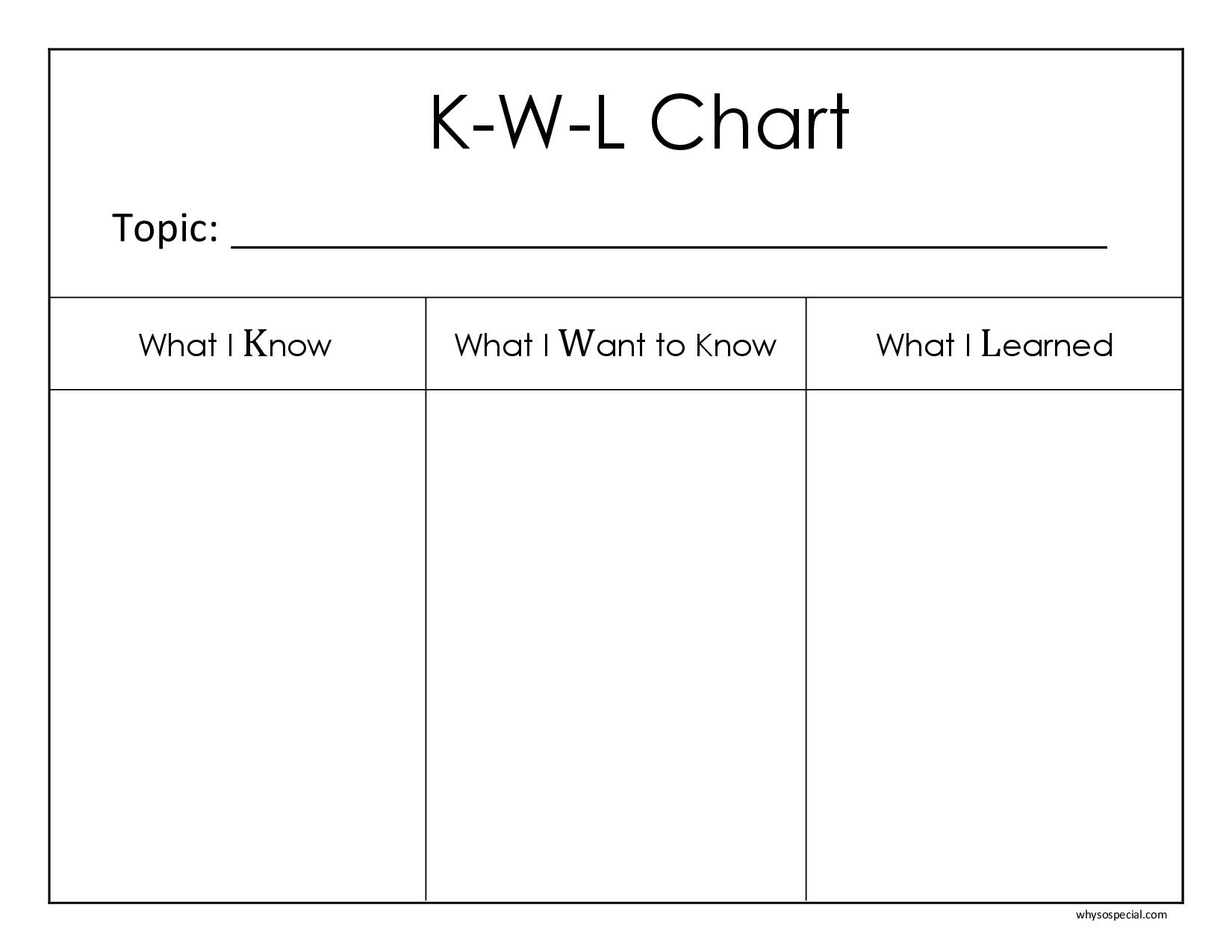 During the Lecture – Guided Note Taking
[Speaker Notes: Fish bowl - given index cards, and asked to write down one question concerning thecourse material. They should be directed to ask a question of clarificationregarding some aspect of the material which they do not fully understand;or, perhaps you may allow questions concerning the application of coursematerial to practical contexts. At the end of the class period (or, atthe beginning of the next class meeting if the question is assigned forhomework), students deposit their questions in a fish bowl. The instructorthen draws several questions out of the bowl and answers them for the classor asks the class to answer them. This technique can be combined with others]
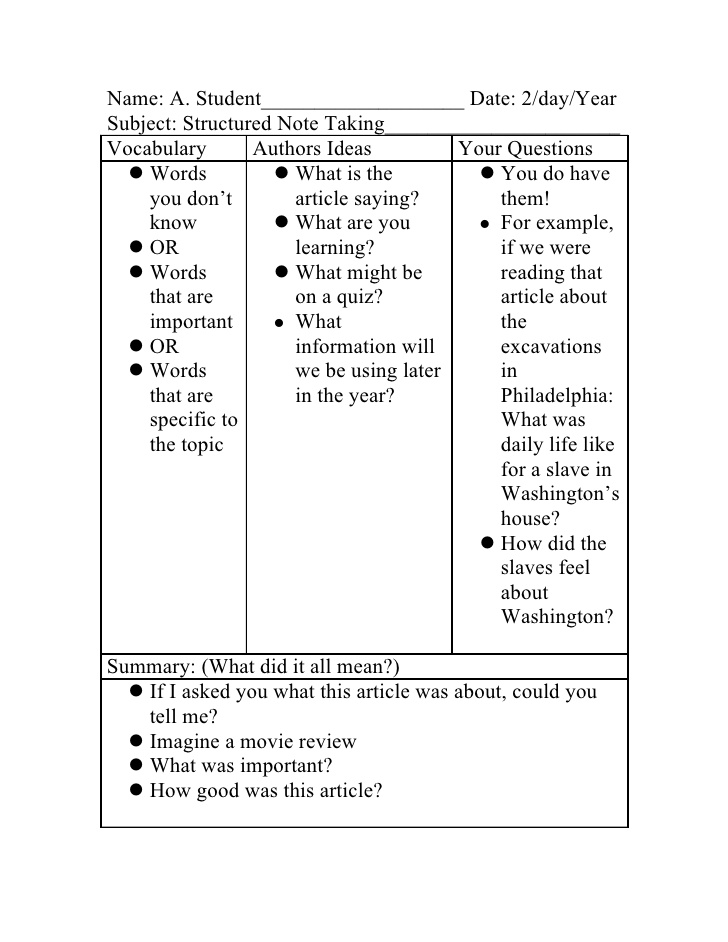 During the Lecture  - Other Activities
Wait Time
Student Summary
Fish Bowl
[Speaker Notes: Fish bowl - given index cards, and asked to write down one question concerning thecourse material. They should be directed to ask a question of clarificationregarding some aspect of the material which they do not fully understand;or, perhaps you may allow questions concerning the application of coursematerial to practical contexts. At the end of the class period (or, atthe beginning of the next class meeting if the question is assigned forhomework), students deposit their questions in a fish bowl. The instructorthen draws several questions out of the bowl and answers them for the classor asks the class to answer them. This technique can be combined with others]
After the lecture……
3-2-1
Gallery Walk
Graffiti Board
[Speaker Notes: 3 takeaways, 2 questions, 1 aspect they most enjoys
Graffiti board for reactions]
After the lecture……
Student Created Review
Flashcards
Summary Lecture
Review notes
[Speaker Notes: 3 takeaways, 2 questions, 1 aspect they most enjoys
Graffiti board for reactions]
One Minute Paper
Pose a question and give 1-2 minutes to respond (clickers / dry erase)
I don’t understand…….
I fully understand…….
What is your reaction to ……….
Games
Bingo
Hangman
Textbook Scavenger Hunt
Share / Pair
Summarize the lecture
Note comparison sharing
Peer review (TAG)
Concept Map
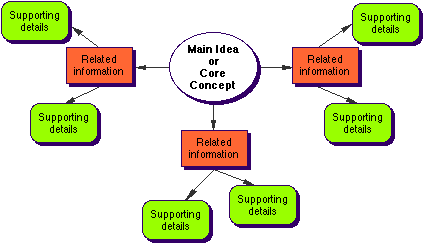 Jigsaw
Form groups of 3-4 
Divide the lesson into the same number of segments as the number of students in each group
Assign each student 1 segment – only one person per segment in each group
Give students an appropriate amount of time to read their segment of the lesson / chapter
Have all students with the same segment meet
Have initial groups re-form
Students teach their group members about their segment
Jigsaw
Quiz
Summary
Have each group present to class
Now it’s your turn……
Kristi@dr-Bordelon.com